Hydroponics with Automated Reporting and Monitoring
Sponsored by Duke Energy
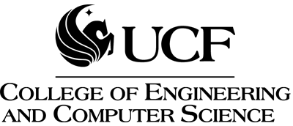 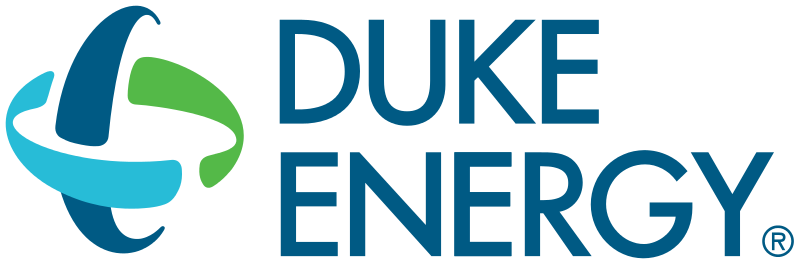 Group 15
David Mascenik (Electrical Engineer)
Jon Spychalsky (Electrical Engineer)
James Tooles (Electrical Engineer)
What is Hydroponics?
Design Choice: Implement the Nutrient Film Technique to cultivate the test plant (tomatoes) for the project.
"Growing plants in the absence of soil."
Nutrients and air dissolved in the water, directly absorbed by the plant roots
Sensitive to:
pH
Dissolved Oxygen
Temperature (water and air)
Contamination (fungi and molds)
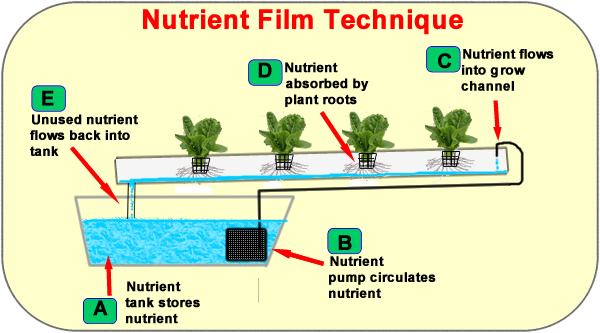 Figure 1
Project Motivations And Goal
Project Goal:   Interface with sensors and relays to control a hydroponic system.
Design boards for the MCU, Voltage Regulators, and Power Board Switching Control.
Analyze sensor data to on/off control automation subsystems
Put data in a readable format on an LCD Touchscreen
Motivation 1:   Investigate hydroponic science, which has the potential to be:
Resource Efficient (Nutrients)
Space efficient (Vertical Growing)
More Controllable 
Motivation 2:   Develop skills that will be desirable in the job market:
Embedded Programming
PCB Layout Design
Specifications and Requirements
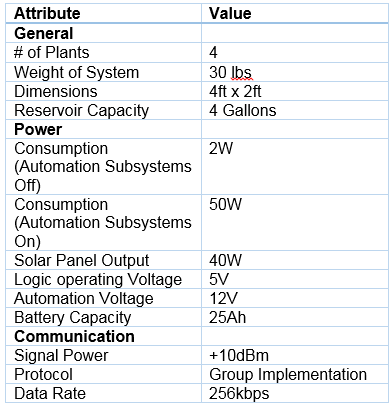 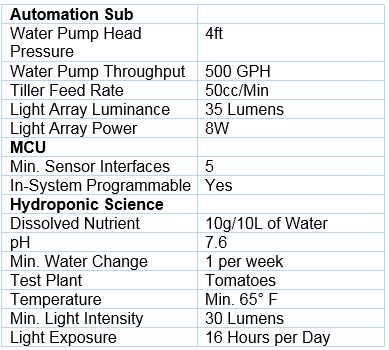 Standards and Specifications
RS232 UART
Inter-Integrated Circuit (I2C)
JTAG Interface  (IEEE 1149.1)
C Programming Language (ISO 9899)
Chip Package Types
Hardware Block Diagram
Power Distribution
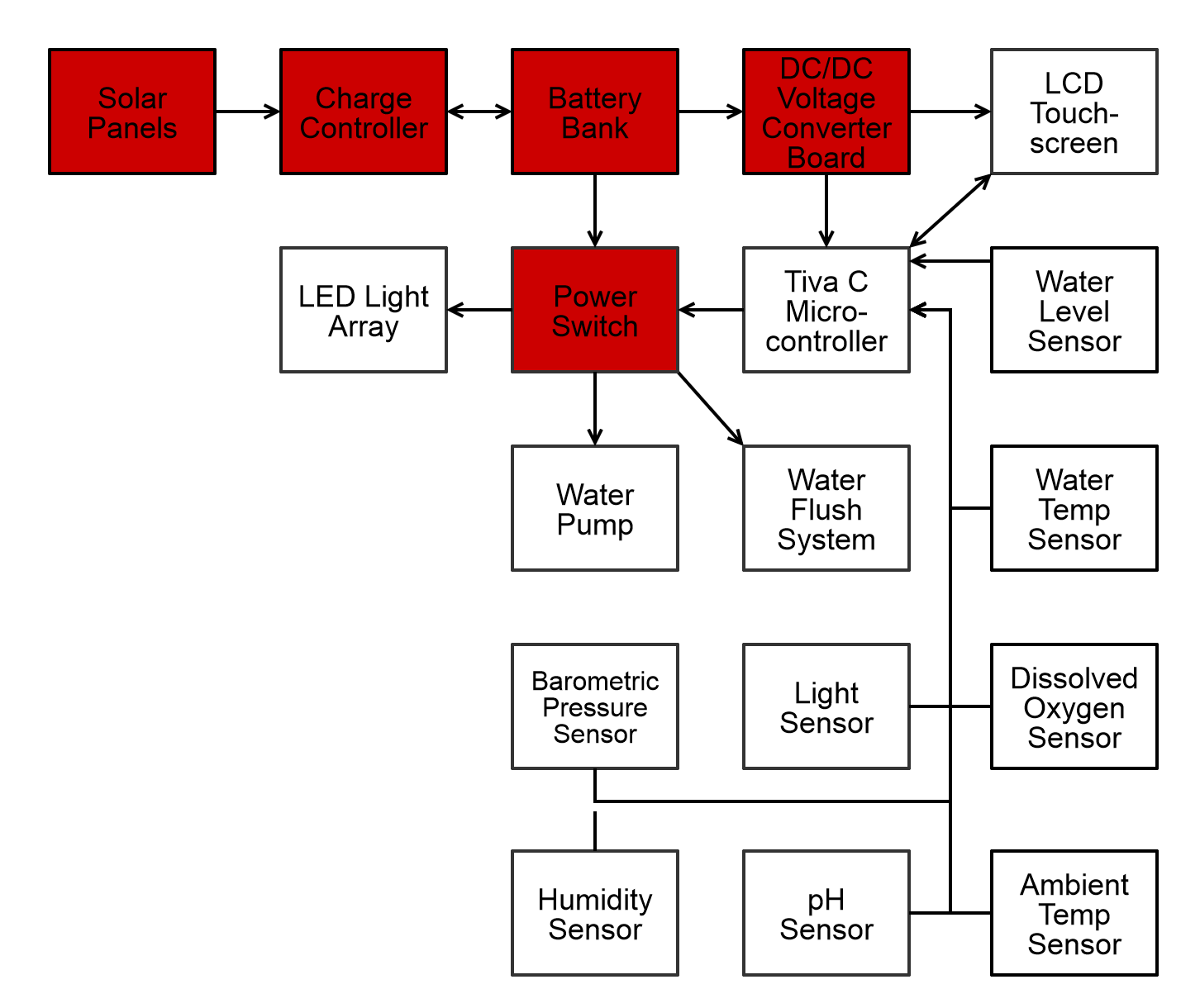 Solar Panel
HQRP Mono-Crystalline Solar Panel
50 Watt Power Rating
12V Operating Voltage
Mono-Crystalline Solar Panel
6.07kg (13.4lb) Weight
53.3cm x 73.66cm x 3.81cm     (21in x 29in x 1.5in) Dimensions
Figure 2
Solar Charge Controller
Thunderbolt Magnum Solar
100W - Max Solar Panel Input
22V - Max Input Voltage
14V - Overcharge Protection
10.5V – Discharge Protection
7A Maximum Current 
Charging of Sealed Lead Acid 
Internal Separation of Battery, Load, and Solar Panel
Figure 3
Selecting Battery Chemistery
Lithium Iron Phosphate 
(LiFePO4)
Sealed Lead Acid
(SLA)
75% The Weight of SLA
Higher Charge Density
65% The Volume of SLA
7 Times The Life Cycle of SLA
No Harmful Elements
Minimal Voltage Sag
20% The Cost of LiFePO4
Low Charging and Discharging Complexity
Wide Operation Temperature Range -40C - 45C
No Battery Memory
Minimal Self Discharge
Sealed Lead Acid Battery
Trojan 27-AGM
12V Nominal Voltage
89Ah Capacity
29kg (64lb) Weight
Stud and Bolt Terminal Options
Power Consumption of System:
5.325Ah per 24 Hours
39.9W - Peak Power Consumption
Figure 4
Voltage RegulationGoals
Need to Reduce the Voltage from the Battery.
Need to Output Multiple Voltages.
Since linear regulators are inefficient, and efficiency is important for our project, we decided to use switching voltage regulators.
An efficiency of 85% or greater for the regulators is a minimum, but a >90% efficiency is ideal.
TPS563200 Switching Voltage RegulatorOverview
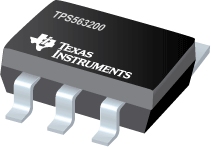 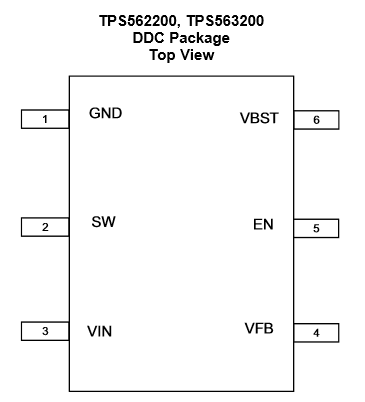 Figure 5
TPS563200 Switching Voltage Regulator Efficiency Graph
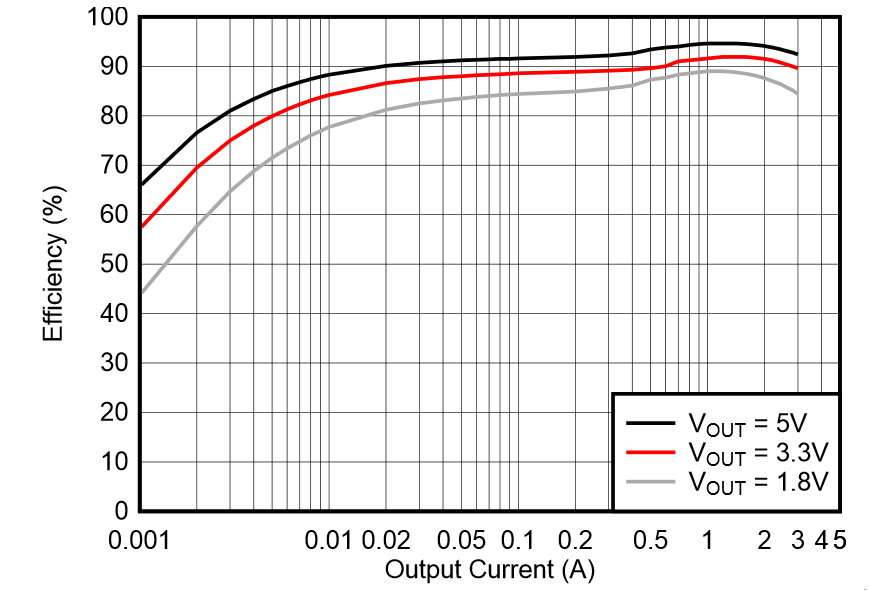 For 5V Output, Greater than85% Efficiency at ~5mA, Greater than 90% Efficiencyat ~20mA.
For 3.3V Output, Greaterthan 85% Efficiency at ~15mA, Greater than 90%Efficiency at ~600mA.
Figure 6
12V Input to 5V OutputSchematic Design
Figure 7
Based on Reference Design: Texas Instruments
12V Input to 3.3V OutputSchematic Design
Figure 8
Based on Reference Design: Texas Instruments
Complete Voltage RegulatorPCB Design
Figure 9
Power Switch
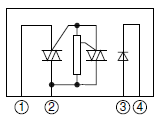 Receive TTL Commands to Selectively Engage Hydroponic Automation Subsystems.
Multiplexor to Solid State Relays
Hold Circuit to Hold MUX Output
MUX = ATMega328p
SSR = ODC-5 38595
Modulate
Water Pump
LED Light Array
Solenoid Valves
Solid State Relay - SHARP Datasheet
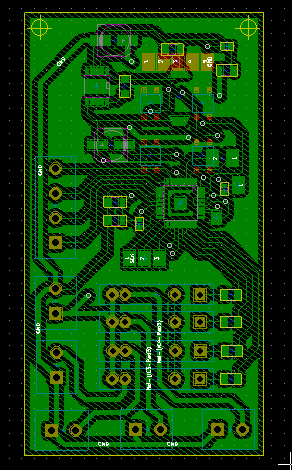 Figure 10a
Figure 10b
Power Switch Control
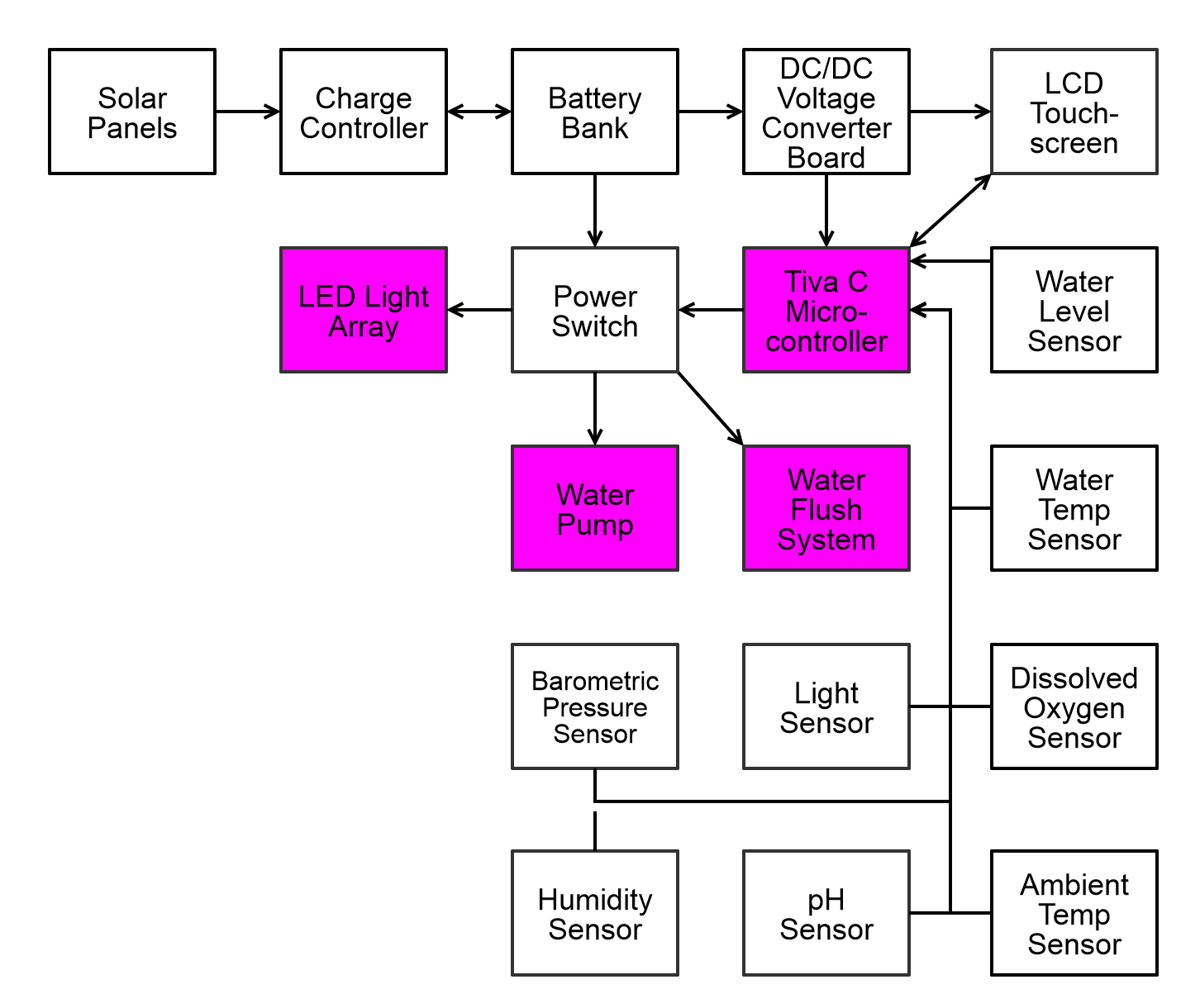 The Microcontroller
Project Requirements:
Take Sensor Readings From 5 Separate Devices
At Least 4 GPIO Necessary For Control Subsystems
Display Sensor Readings Locally on an LCD Display
Summary:
At Least 2 I2C And 2 ADC Modules
At Least 1 UART For Debugging Over Serial
Min. 32kB of Space For User Code
Microcontroller - Comparisons
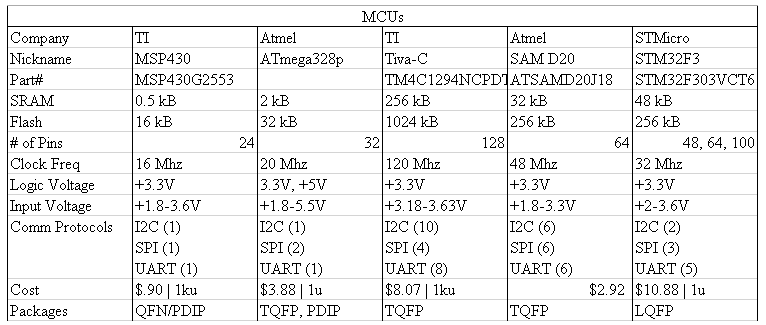 Control Subsystem - Water Pump
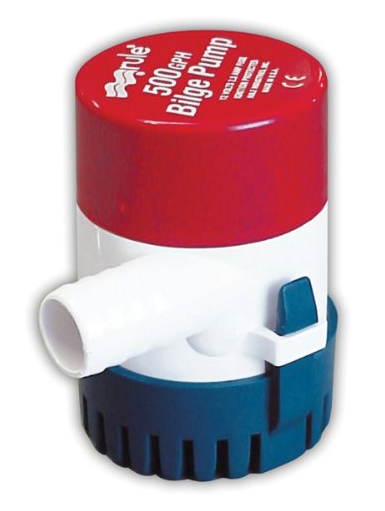 Boat Bilge Pump
500 Gallons per Hour
12VDC @ 2Amps
Submersible
MSRP $30 - Donated to Project
Figure 11
Control Subsystem - LED Array
RV LED Lights
250 Lumens
12VDC @ 200mA
Sufficient Spectrum for Plants
Array of 4 LED Bulbs
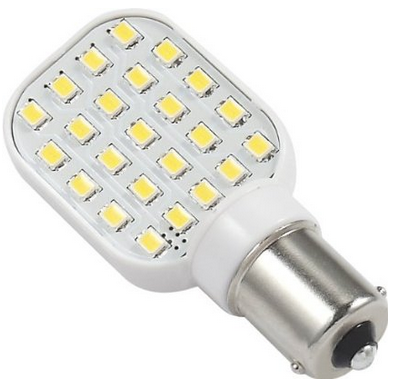 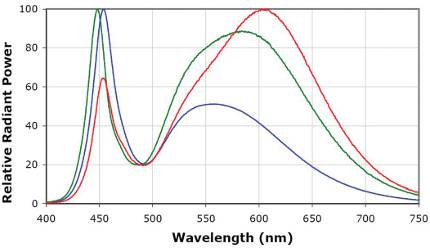 Figure 12
Figure 13
Control Subsystem - Water Flush
Solenoid Valves Between Water Pump and Hydroponic System Intake
Flush Water Reservoir
Solenoid Valves
12V @ 400mA
Off-State = Valve Closed
One Valve Active At A Time
2 Solenoids for Bi-Directional Water Flow
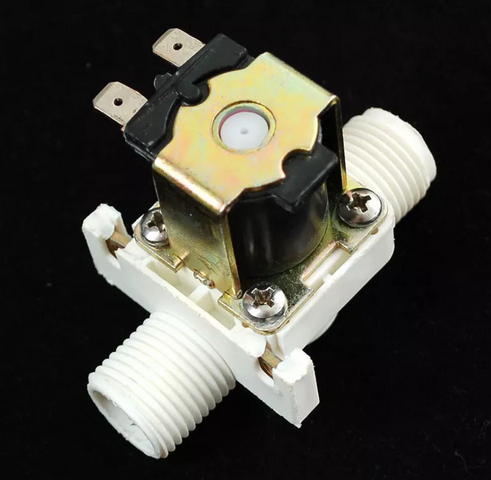 Figure 14
Sensors
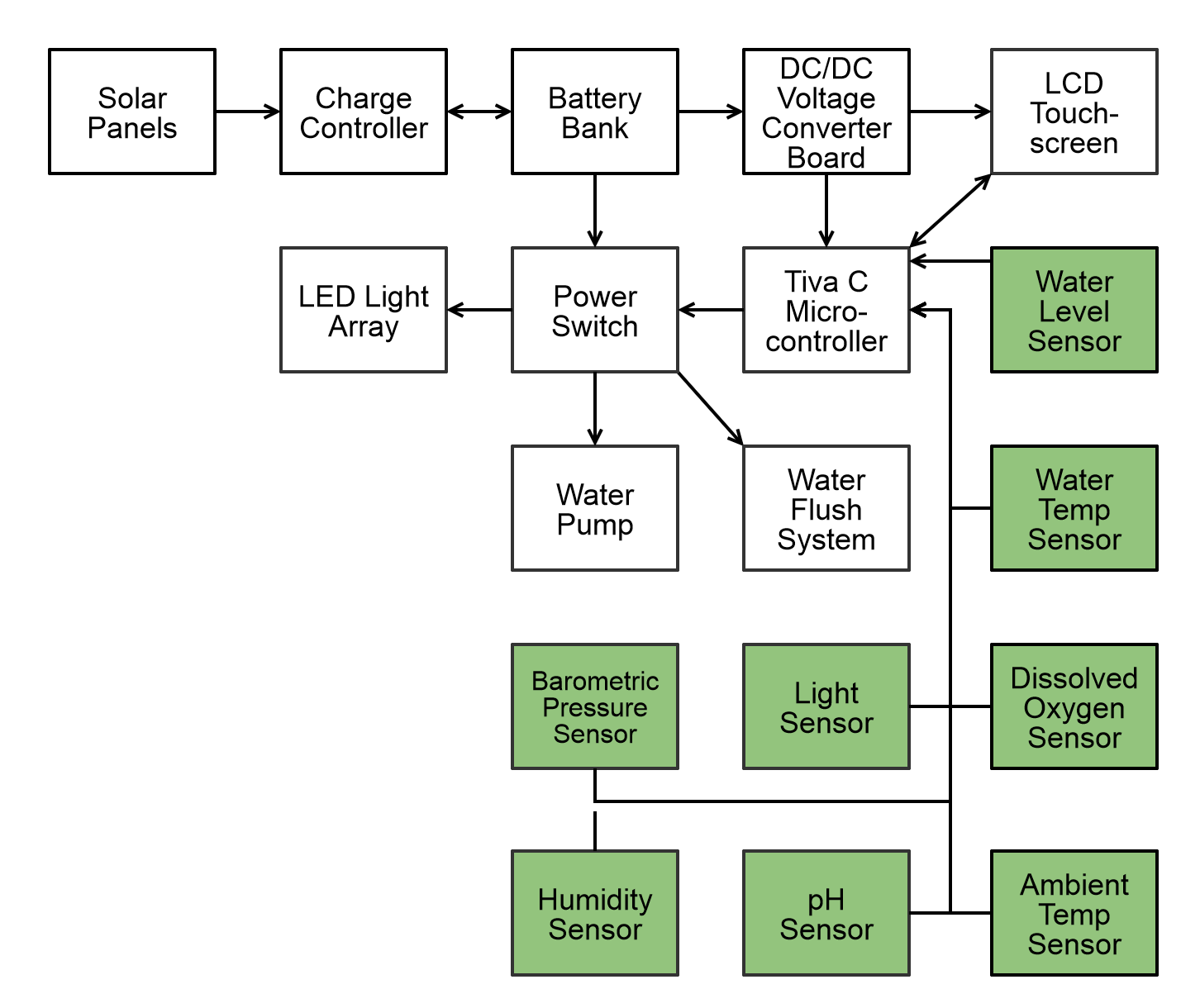 Types of Sensors
Ambient Light Sensor
Ambient Temperature Sensor
Ambient Humidity Sensor
Barometric Pressure Sensor
Water Level Sensor
Water Temperature Sensor
pH Sensor
Dissolved Oxygen Sensor
Texas Instruments Sensor Hub
All Sensors Use I2C 
Sensirion SHT21
Humidity Sensor
Intersil ISL29023
Ambient Light Sensor
TMP006 
Ambient Temperature Sensor
Bosh Sensortec BMP180
Barometric Pressure Sensor
Figure 15
Water Level Sensor
eTape Continuous Fluid Level Sensor PN-12
Uses Analog to Digital Interface
12" Long
Resistive Output
0.25mm (0.01") Resolution
1500Ω (Empty) - 300Ω (Full)
0.5W Power Rating
-9C - 65C Temperature Range
Figure 16
Water Temperature Sensor
Waterproof DS18B20
One-Wire Interface
Digital Water Temperature Sensor
3V - 5V Operating Voltage
9 - 12 bit Selectable Resolution
0.5C Accuracy 
-10C - 85C Temperature Range
Figure 17
pH Sensor
Atlas Scientific EZO Embedded pH Sensor
UART or I2C Protocol
3.3V - 5V Operating Voltage
0.001 - 14 pH Range Readings
0.02pH Resolution
Waterproof Probe
0.995mA at 3.3V Sleep Mode
Figure 18
Dissolved Oxygen Sensor
Atlas Scientific EZO Embedded Dissolved Oxygen Sensor 
UART or I2C Protocol 
3.3V - 5V Operating Voltage 
0 – 36 mg/L Readings 
0.1 mg/L Resolution 
Waterproof Probe 
0.995mA at 3.3V Sleep Mode
Figure 19
User Interface
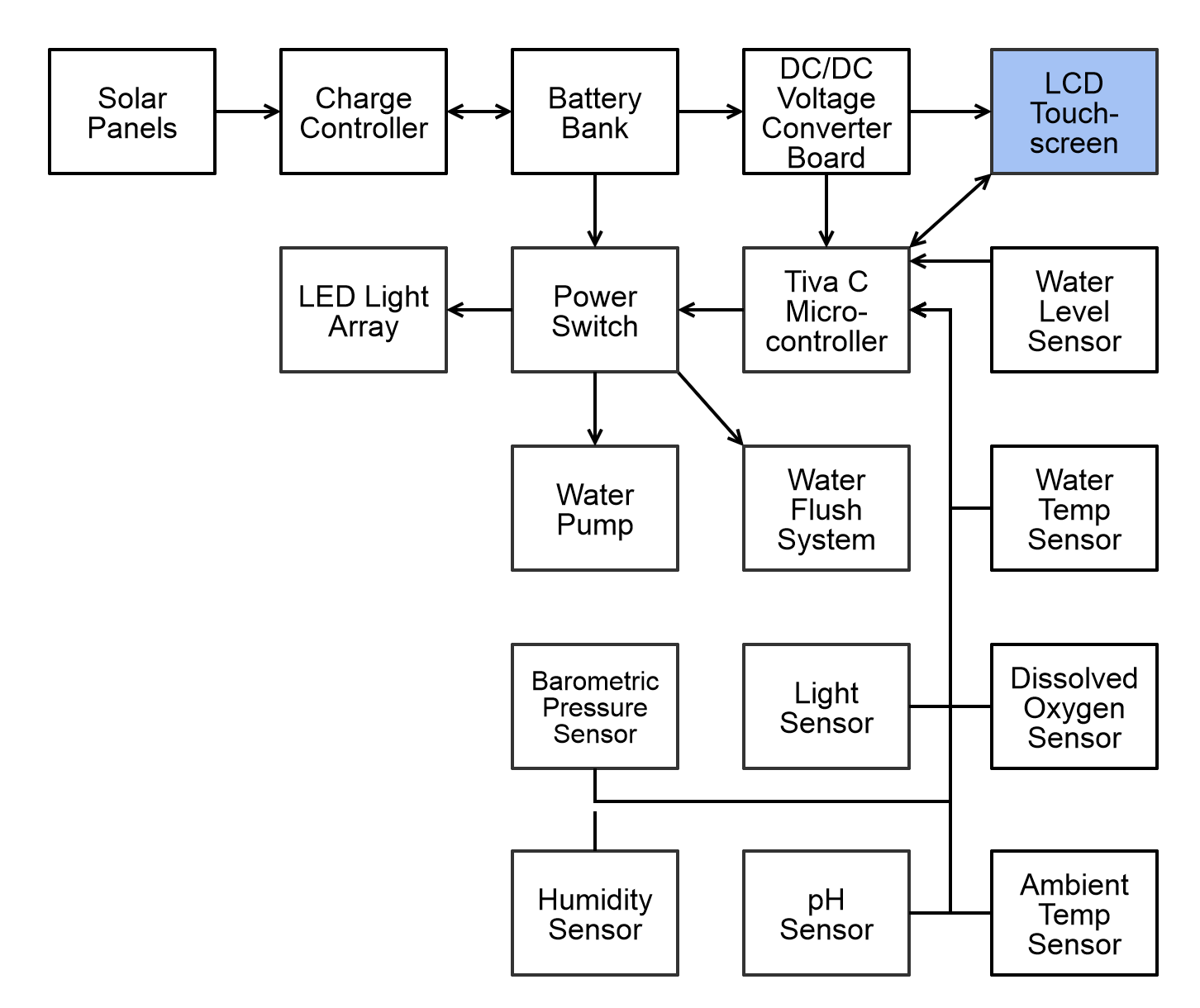 User InterfaceSpecifications
An LCD Touchscreen Based Interface. 
View Current Sensor Readings and Threshold Warnings.
Ability to Manipulate Warning Thresholds.
Manually Activate Numerous Parts of the System.
A Resistive Touch LCD Screen for Control at the Site.
Ability to Manually Refresh Sensors.
Straightforward and Simple to Use UI.
Kentec 3.5” LCD TouchscreenOverview
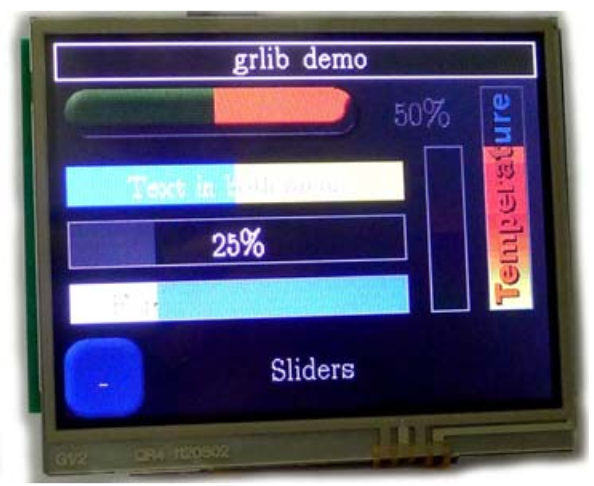 Decent Size.
Can Fit Multiple Elements on Screen Easily.
Touchscreen Allows Ease of Use of Controlof the System.
Supported by Texas Instruments TivaWareGraphics Library.
Parallel Data Connection.
Figure 20
Kentec 3.5” LCD TouchscreenSpecifications
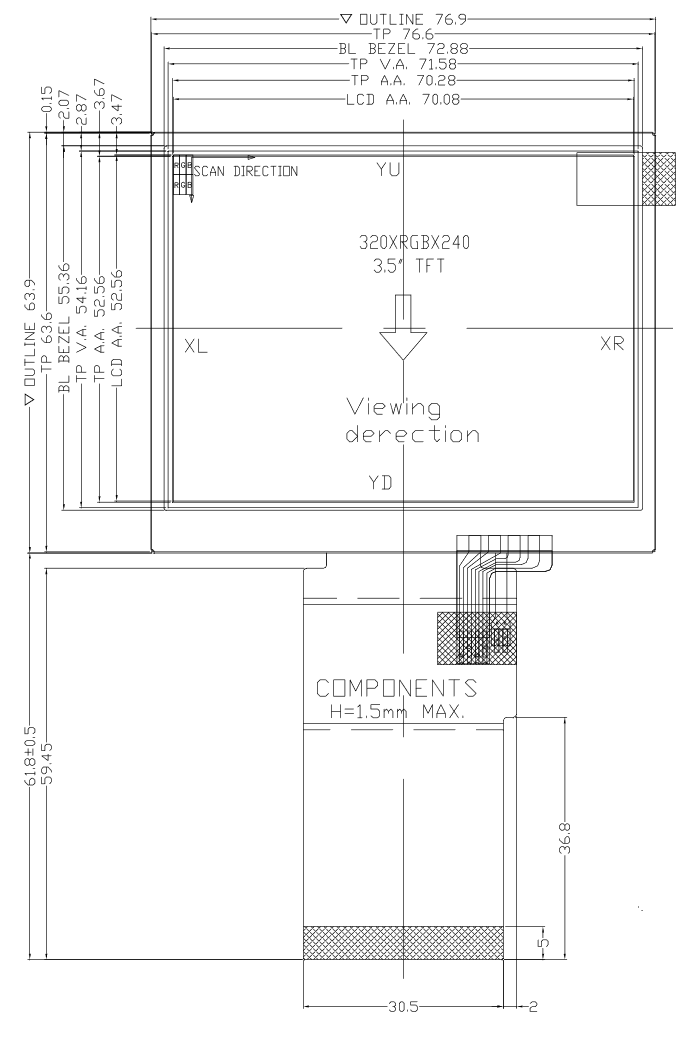 Figure 21
LCD Touchscreen Flowchart
Main Board Schematic
Main Board Schematic
Main Board Layout
Administrative ContentWork Distribution
Administrative ContentBudget
Administrative ContentBudget (cont)
Administrative ContentBudget (cont)
Constraints
Time (Shorter Semester)
Money (Cost vs Performance)
Practical Experience
Mechanical Design Knowledge
Manufacturing
No Low Cost Pick and Place
No Low Cost Reflow Station
No Low Cost and High Quality PCB Design Software Package
Difficulties and Successes
Difficulties
Software Development With Only Electrical Engineers
Manufacturing Failures
Things Not Working the Way you Expect
Successes
Completed Hydroponic System Frame and Tubing
Sensor Integration with 8 Different Sensors
Interfacing with Relays to Activate Pump and Lights
Learning a Large Amount of Practical Design Applications
Future Upgrades and Modifications
Modular System allows for Upgrades Including:
Automated Tiller Subsystem
Webserver Interface
Webcam 
Wireless RF Interface
Upgrade - Web-based InterfacePossibilities
In Addition, a Similar Featured Web Interface to the LCD Interface.
Adds a Database for History.
Manipulate Alert Thresholds and Control Subsystems.
Can Access the System Remotely, No Need to Be at the Location.
Upgrade - BeagleBone Black Overview
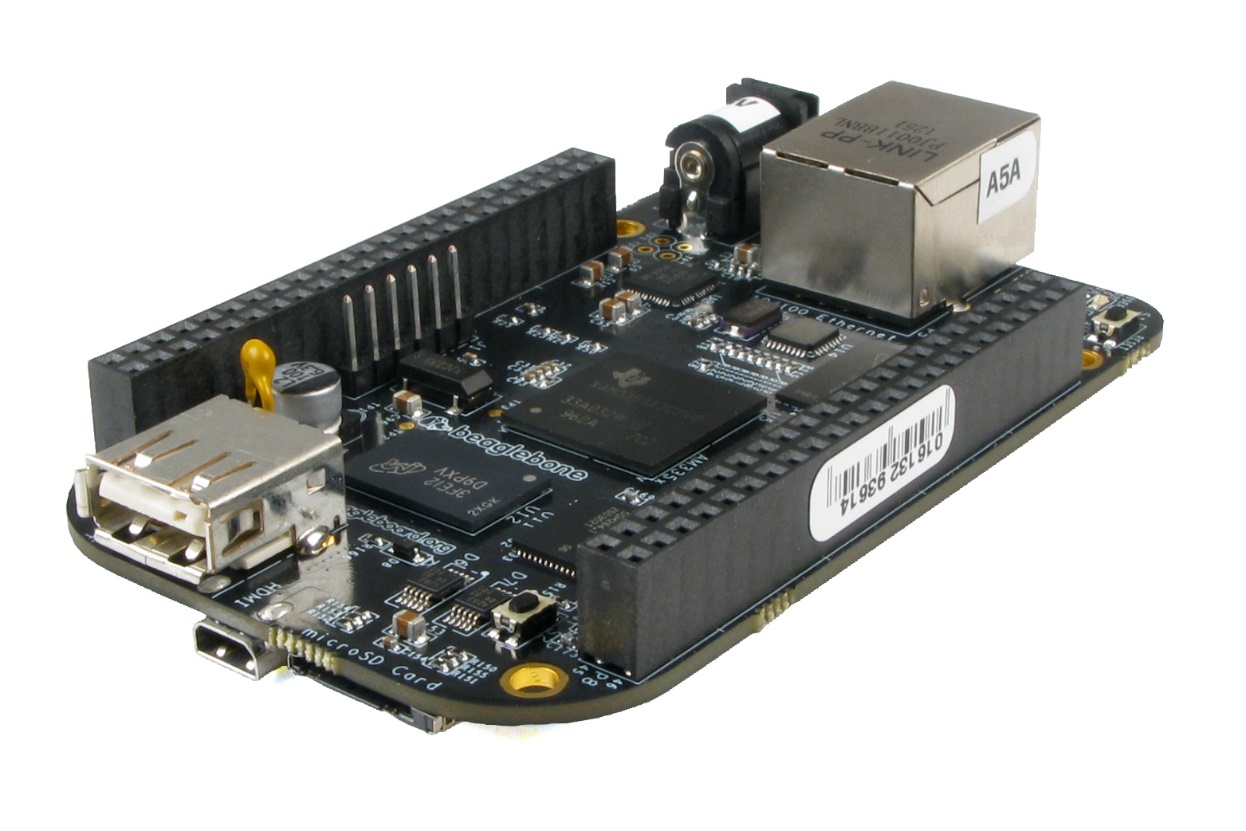 Open Source Hardware and Tons of Documentation.
69 GPIO Pins, Easy to Interface With.
4GB On-Board eMMC, No Need for a microSD Card.
Low Power Consumption (between 1-2W).
Free from the Innovation Lab.
Large Community.
Built-in Simple to Use Node.js Web Server.
Figure 22
Upgrade - Wireless ModulePossibilities
Need a Longer Range Communication Device Between MCU and BeagleBone Black.
Wires Not Practical, a Wireless Approach is Needed.
Should Use Low Power 
Should Have 10-15 Meter Range
Should Be Easy to Implement
Upgrade- NRF24L01+ Wireless Transceiver PossibilityOverview
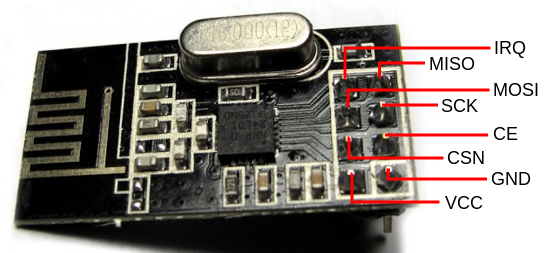 Uses 2.4 – 2.525 GHz RF
Can Use up to 126 Channels
Range of About 30 Meters
Powered by 3.3V (Same asMCU and Beaglebone Pins)
Uses SPI for Communication
Has an Interrupt Pin
Has an Ultra Low Power Mode
Figure 23
Upgrade - NRF24L01+ Wireless Transceiver PossibilitySpecifications & Block Diagram
Figure 24
Upgrade - Camera
TMEZON Outdoor IP Camera
1.0 Mega Pixels
720p
24 IR LEDs
Night Vision
Power Over Ethernet (POE)
Weatherproof
IP66 Water Resistance
Self Hosting IP Camera Stream
WiFi 802.11 b/g/n Compliant
Figure 25
Upgrade -  Control Subsystem - Nutrient Tiller
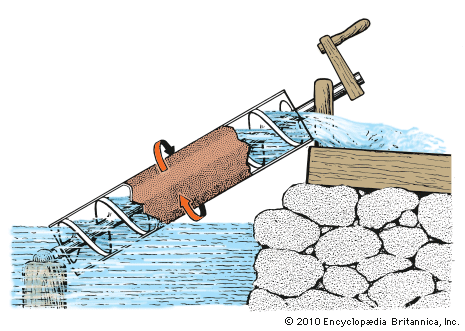 "Archimedes Water Screw" Design
Stepper Motor
Step Angle =  3.6 deg
12VDC @ 150mA per Phase
Auger Bit Mounted to Till Nutrient Solute
Figure 28
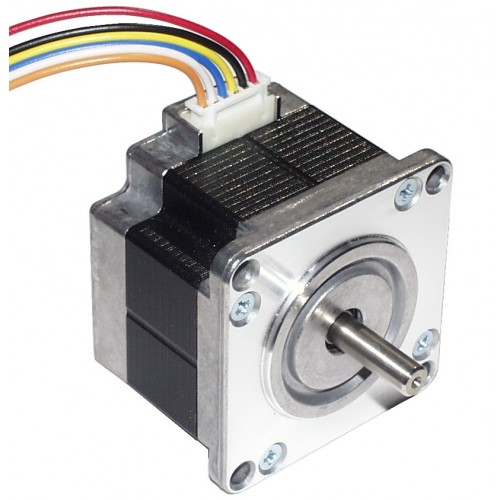 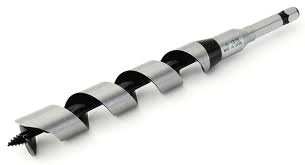 Figure 27
Figure 26
Figure Sources
Figure 1 - http://hydroponie.fr/mendota-hydroponie-production-local-solution-global/
Figure 2 - http://www.amazon.com/HQRP-Mono-crystalline-Anodized-Aluminum-Warranty/dp/B002OSAB28 
Figure 3 - http://www.electroschematics.com/6899/12v-ldo-solar-charge-control/ 
Figure 4 - http://www.amazon.com/Odyssey-PC925-Automotive-LTV-Battery/dp/B0002ILK72 
Figure 5 - http://www.ti.com/product/TPS563200/datasheet
Figure 6 - http://www.ti.com/product/TPS563200/datasheet
Figure 10a - http://cdn.sparkfun.com/datasheets/Components/General%20IC/S108,208T02%20Series.pdf 
Figure 11 - www.amazon.com 
Figure 12 - www.amazon.com
Figure 13 - http://www.electronicsweekly.com/ 
Figure 14 - www.adafruit.com 
Figure 15 - http://www.ti.com/tool/boostxl-senshub 
Figure 16 - http://www.adafruit.com/products/464 
Figure 17 - https://www.sparkfun.com/products/11050 
Figure 18 - http://atlas-scientific.com/product_pages/kits/ph-kit.html
Figure 19 - http://atlas-scientific.com/product_pages/kits/do_kit.html 
Figure 20 - http://www.kentecdisplay.com/uploads/soft/Products_spec/EB-LM4F120-L35_UserGuide_04.pdf
Figure 21 - http://www.kentec.com.hk/images/UploadFile/20111115190922-7.pdf
Figure 22 - http://www.logicsupply.com/blog/2013/05/23/beaglebone/
Figure 23 - http://web.uvic.ca/~andpol/project5.html
Figure 24 - https://www.nordicsemi.com/eng/content/download/2726/34069/file/nRF24L01P_Product_Specification_1_0.pdf
Figure 25 - www.amazon.com 
Figure 26 - http://www.robosoftsystems.co  
Figure 27 -  www.fine-tools.com
QUESTIONS?